СТАНЦИЯ«ЛИТЕРАТУРНАЯ»
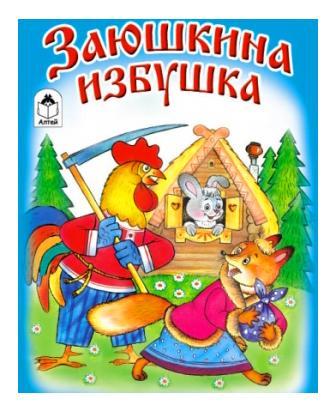 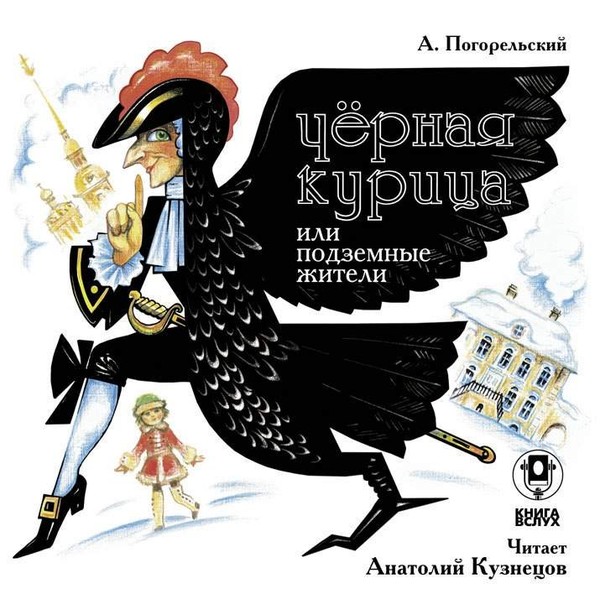 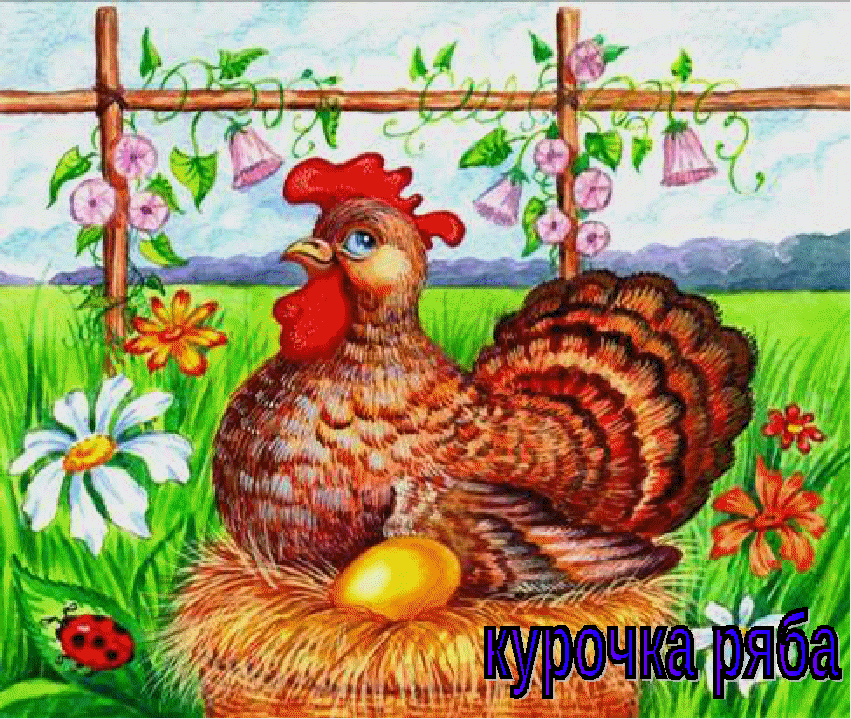 Какая домашняя птица в русской народной сказке снесла не простое, а золотое яйцо?
Какая домашняя птица в русской народной сказке снесла не простое, а золотое яйцо?
Какая храбрая, домашняя птица в русской народной сказке прогнала лису из заячьей избушки?
Какая храбрая, домашняя птица в русской народной сказке прогнала лису из заячьей избушки?
Какую птицу спасла Дюймовочка от зимних холодов в сказке Г.-Х. Андерсена?
Какую птицу спасла Дюймовочка от зимних холодов в сказке Г.-Х. Андерсена?
С какими птицами летала лягушка-путешественница Гаршина?
С какими птицами летала лягушка-путешественница Гаршина?
От какой птицы в сказке А.С. Пушкина пострадал царь Дадон?
От какой птицы в сказке А.С. Пушкина пострадал царь Дадон?
С какой домашней птицей подружился Нильс в произведении С. Лагерлёф «Путешествие с дикими … »?
С какой домашней птицей подружился Нильс в произведении С. Лагерлёф «Путешествие с дикими гусями»?
В какую птицу превратился гадкий утёнок в сказке Г.-Х. Андерсена?
В какую птицу превратился гадкий утёнок в сказке Г.-Х. Андерсена?
Какая птица пыталась помочь Герде найти Кая?
Какая птица пыталась помочь Герде найти Кая?
Какая птица в сказке А. Милна «Винни-пух и все, все, все» подарила на день рождения ослика Иа его собственный хвост?
Какая птица в сказке А. Милна «Винни-пух и все, все, все» подарила на день рождения ослика Иа его собственный хвост?
В каких птиц превратила злая мачеха братьев Элизы в сказке Г.-Х. Андерсена?
В каких птиц превратила злая мачеха братьев Элизы в сказке Г.-Х. Андерсена?
В какую птицу превратила принцессу злая волшебница в сказке Гауфа «Карлик Нос»?
В какую птицу превратила принцессу злая волшебница в сказке Гауфа «Карлик Нос»?
Какая домашняя птица была министром в сказке Погорельского?
Какая домашняя птица была министром в сказке Погорельского?
В какую птицу превратился калиф в сказке Гауфа?
В какую птицу превратился калиф в сказке Гауфа?
Какая птица спасла зверей от «Тараканища» К. Чуковского?
Какая птица спасла зверей от «Тараканища» К. Чуковского?
В какой сказке Г.-Х. Андерсена птица излечила китайского императора?
В какой сказке Г.-Х. Андерсена птица излечила китайского императора?